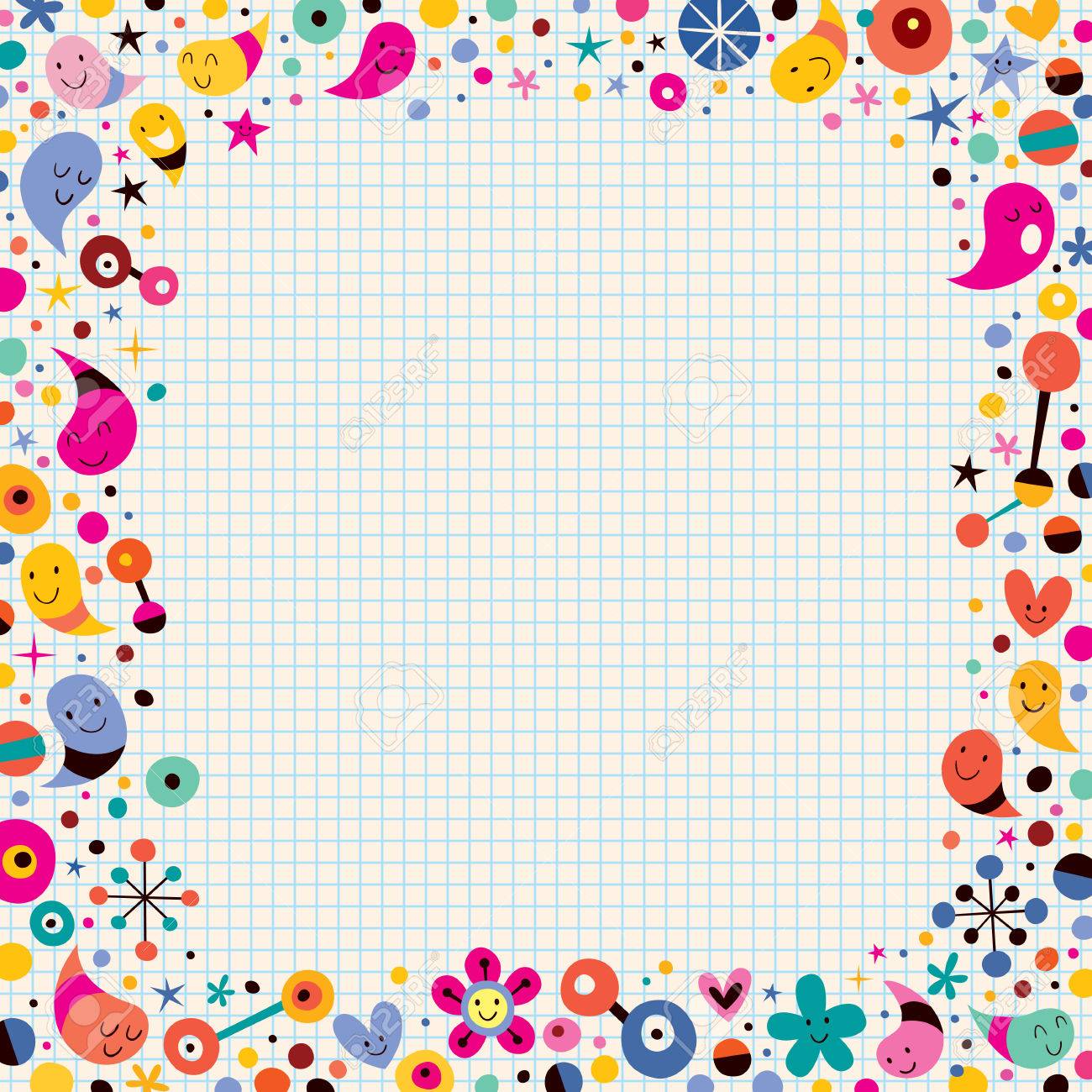 Today’s Word
MOON